An Analysis of NBA Spatio-Temporal Data
Megan Robertson
Master’s of Statistical Science Duke University
March 28, 2017
INTRODUCTION
[Speaker Notes: Why were you interested in this project?
Played basketball for all four years in college
Initially became interested in statistics because of its applications in sport
Project as a way to combine interests in statistics and basketball]
Challenge of Basketball Analytics
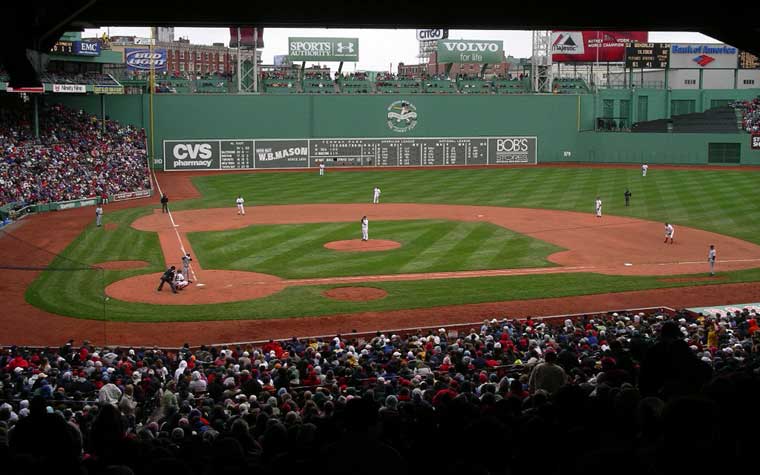 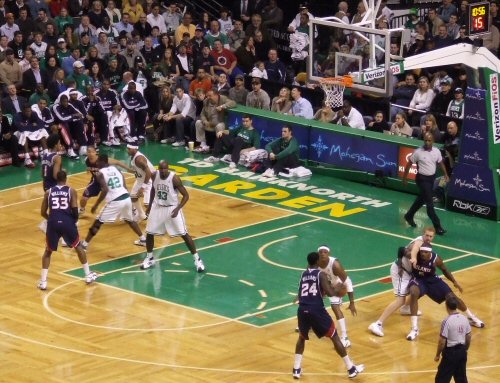 [Speaker Notes: Complicated aspects of analyzing basketball data
Have to capture the movement aspect of basketball
Baseball can be easily classified into discrete events (caught ball, run to first)
	- players also tend to stay in the same areas (defense, offense on base paths)



http://internet128.com/images/boston-celtics-v-atlanta-hawks.jpg]
Development of Basketball Analytics
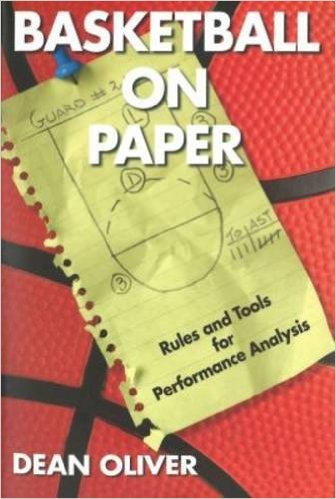 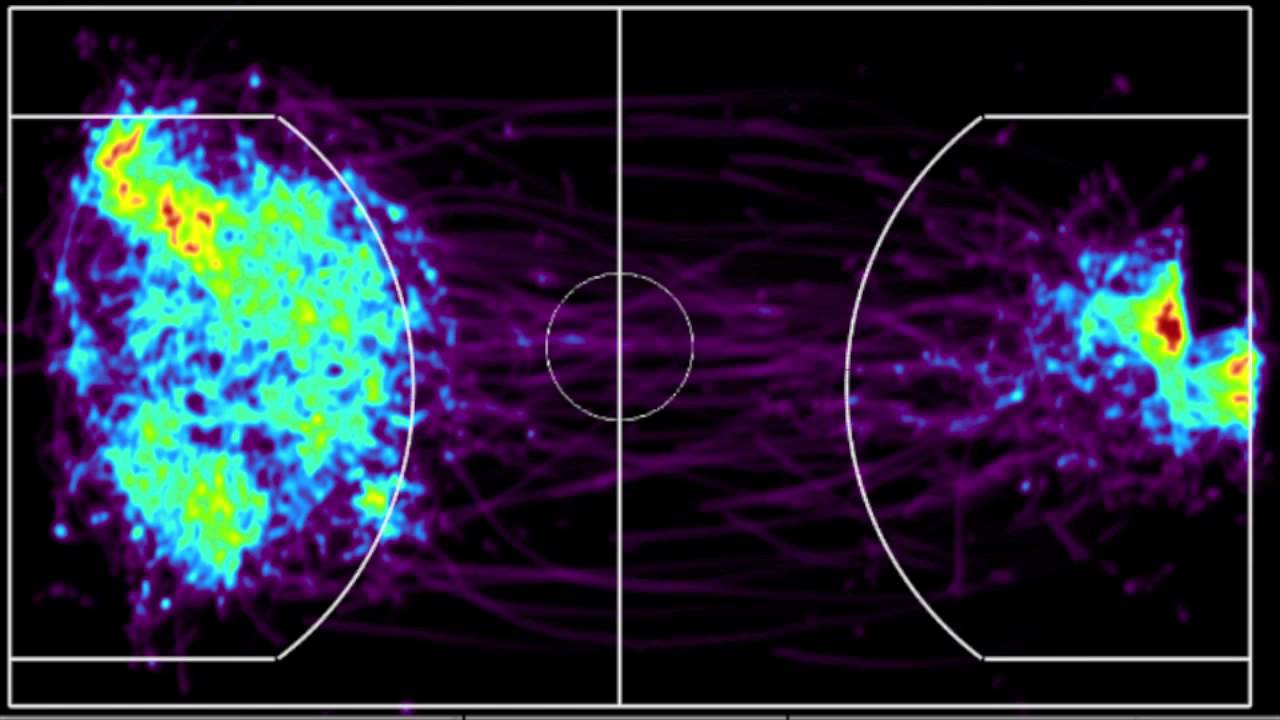 [Speaker Notes: What has been done in the field so far?

Sports analytics entered pop culture and became popular thanks to Moneyball 
Baseball is the most developed sport in terms of time 
Not really known what the teams are working on, confidentiality due to the competitive nature of the league
Companies like SportVU do publish papers on statistics/analysis used in their technologies, so some development but for the most part things are kept confidential
How much are the teams using the new technology that is available?


https://i.ytimg.com/vi/AkPEVVtWcPc/maxresdefault.jpg]
Research Questions
Can the tracking data be used to provide insight on a deeper level?

What factors are important in influencing whether an NBA player will make a shot?
[Speaker Notes: Transition of trying to find utility of this new data]
Project Roadmap
Moments Data
Modeling Data
Classification Models
Clean
Moments Data
Filtered
Moments Data
ESPN Data
DATA SOURCES
[Speaker Notes: Wanted to explore the advances in technology of the NBA]
NBA Tracking Data
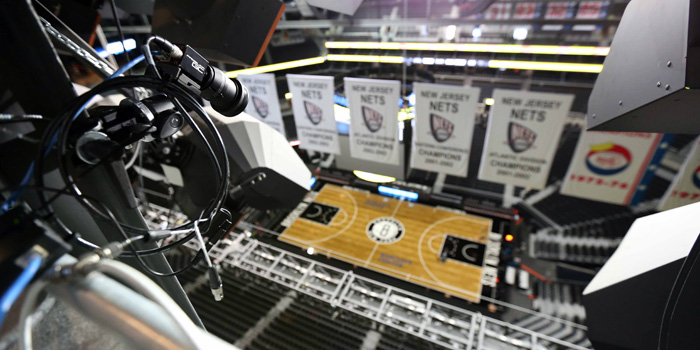 [Speaker Notes: Every arena contains cameras that take 25 images per second
This images are translated into coordinates for the players
Relatively new technology introduced in 2013-2014 
NBA uses this technology on for the statistics section of its website
	- traditional measures (rebounds, assists, minutes played, etc.)
	- more detailed information such as distance run, speed, break down of shots in certain areas of the court]
Moments Data
[Speaker Notes: NBA tracking data is proprietary and expensive
Moments data is a less detailed version used for the project
Used to be able to scrape data from the NBA website through a back door-ish method until January 2016
Fortunately got data from a github account 

Describe the variables in the data set]
ESPN Play by Play
[Speaker Notes: Moments data does not have information on events such as timeouts, shots, rebounds, etc.
ESPN website has play by play account for every NBA game
Scraped this information from the site and used it to filter the moments data to the time of interest]
Data Issues
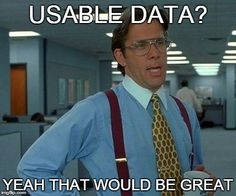 [Speaker Notes: Majority of the project spent on data management and data cleaning

Data littered with issues
Every image should have eleven rows – ten players and the ball
	- some images were missing the ball, or had two balls, etc.

Images taken even when the game clock was stopped (timeout, free throw)
	- much more than 2750 observations for a shot

Discrepancies between ESPN and moments data
	- Players over 30 feet from the ball at the time of the shot (physically impossible)

Lots of cases had to be removed
	- started with more than 400 games (around 100 shots a game) and final modeling data 		set was around 6000 shots]
Data Issues
Moments containing more/less than eleven rows
Cameras keep shooting with a stop in play
Discrepancies between moments data and ESPN play by play
FEATURE GENERATION
[Speaker Notes: 2750 rows: (10 seconds)x(25 images)x(10 players + 1 ball)
Modeling an event that occurs at one time in that data
Needed to determine how to use data to reduce it to one row for each shot
Created features to capture information that I thought would capture variability of whether a shot would go in
Use basketball knowledge to brainstorm features that might be useful]
Modeling Variables
number of acceleration changes
 defender (teammate) side of shooter
 closest defender (teammate) angle
 closest defender (teammate) distance
 court zone
 game clock, shot clock
 number of close defenders (teammates)
 number of possessions
 other shot
 quarter
 shooter average velocity
 shooter distance traveled
 shooter velocity at shot
 shot value
 location of shooter
Distance to the nearest defender (teammate)
Euclidean distance between the shooter and nearest defender (teammate) at the time of the shot
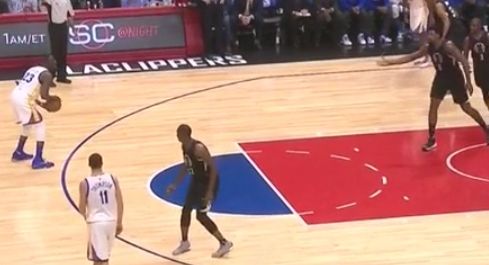 [Speaker Notes: Captures information about the spacing

http://fansided.com/files/2016/02/Screen-Shot-2016-02-20-at-7.16.51-PM.jpg]
Angle between shooter and closest defender (teammate)
[Speaker Notes: - Information about positioning of the defender relative to the shooter
- If defenders are in front vs. behind will tell different things about the difficulty of the shot]
Side of defender (teammate)
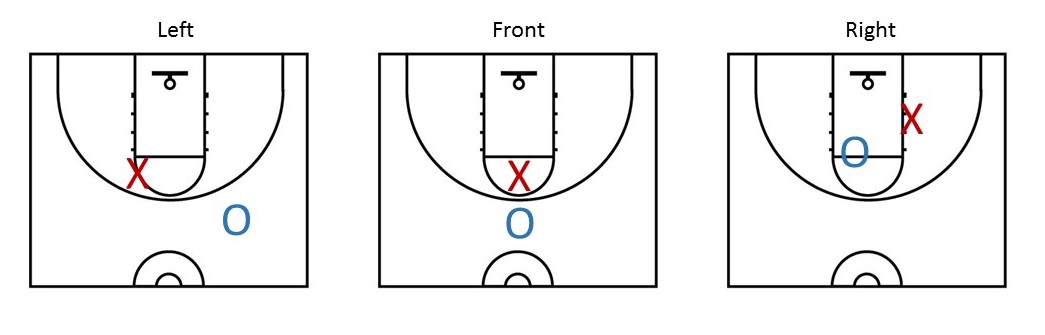 [Speaker Notes: -Like angle, provides information about how the defender could be influencing the shooter
Spacing on the court]
Number of close defenders (teammates)
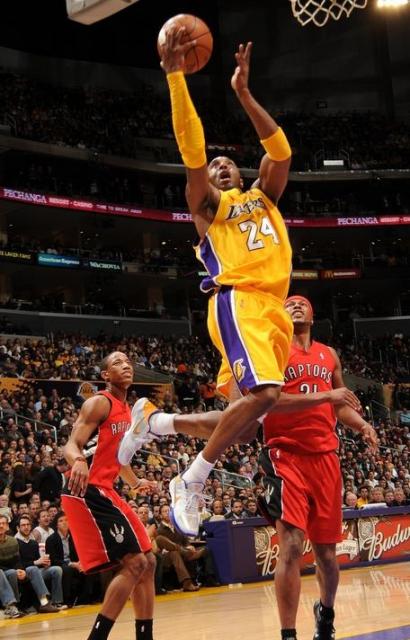 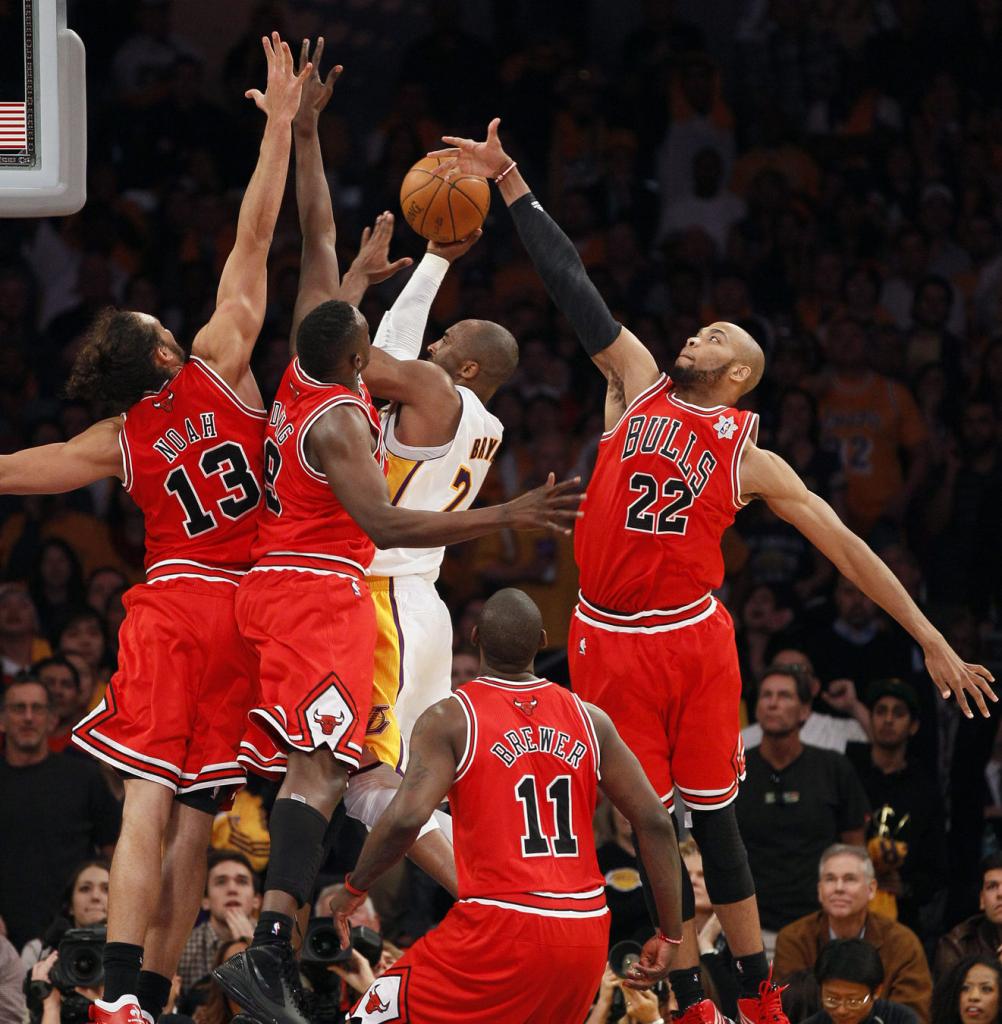 Number of defenders/teammates within five feet at the time of the shot
[Speaker Notes: http://lakers.newssurge.com/gallery/d/276458-3/Kobe+Bryant+knifes+through+2+Raptors+defenders+for+the+layup.JPG
http://i.imgur.com/yC16Jwa.jpg]
Distance from the basket
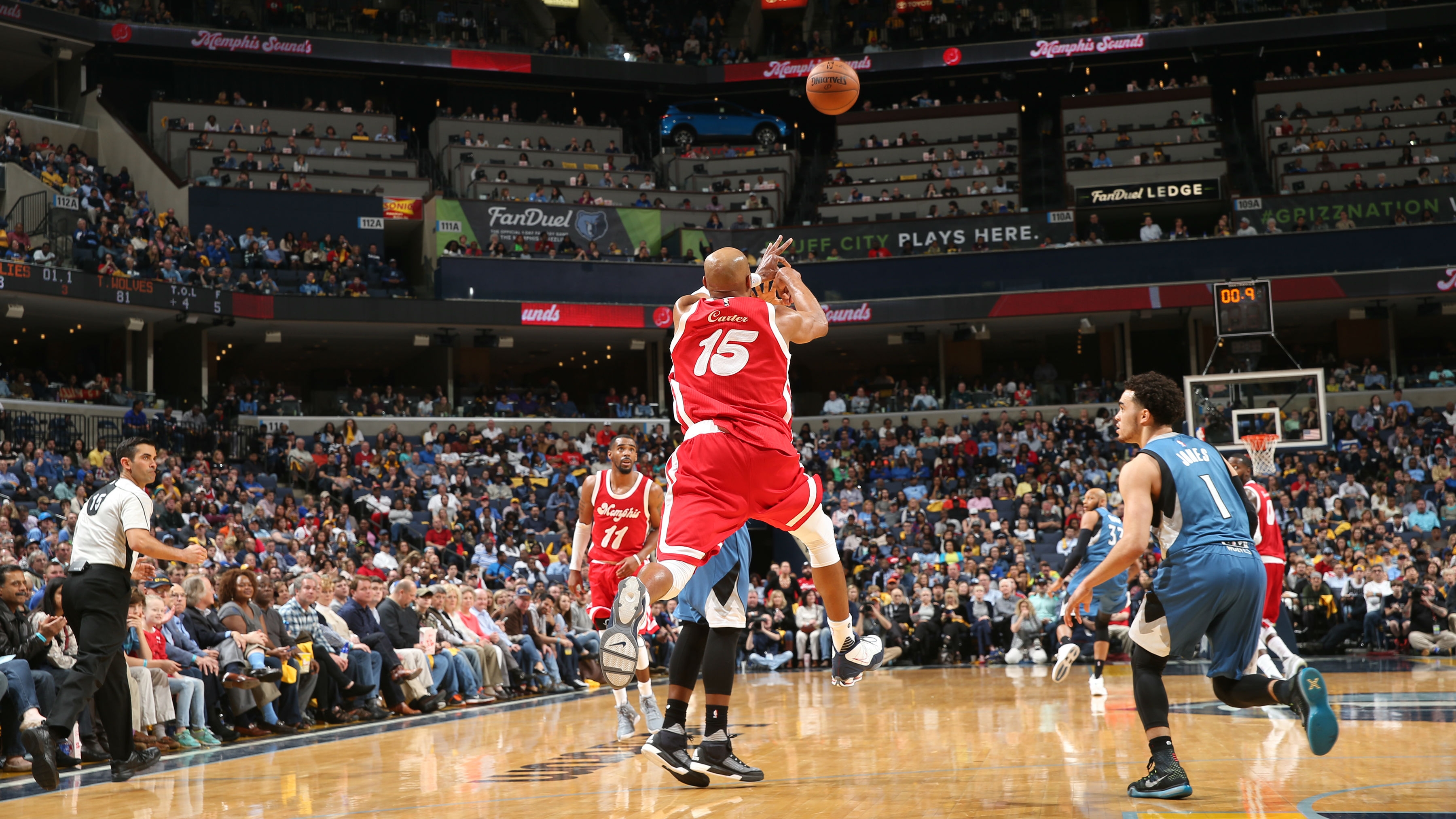 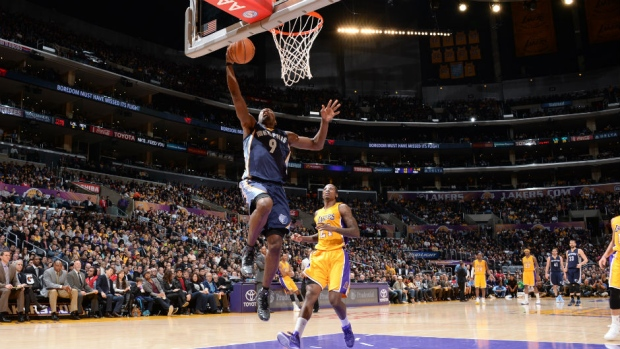 [Speaker Notes: The farther a shooter is from the basket, the more difficult the shot
However, it is not this simple
Taller defenders are closer to the basket, need to account for this information with other variables


http://images.performgroup.com/di/library/sportal_com_au/eb/f3/vince-carter_9f6fgyvuupa71acjufd68v5eq.jpg?w=3600&h=2025&quality=100
https://i.cbc.ca/1.2889197.1420346515!/fileImage/httpImage/image.jpg_gen/derivatives/16x9_620/tony-allen.jpg]
Court zone
Distance traveled
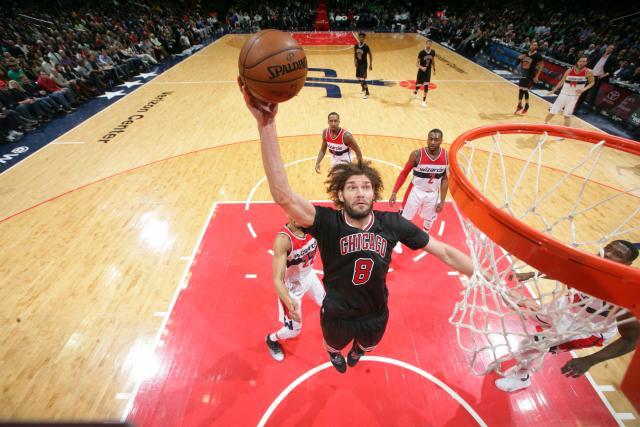 [Speaker Notes: More distance could mean a fast break and they are more tired
Fatigue makes a jump shot difficult, but a fast break lay-up/dunk is pretty easy]
Shooter velocity
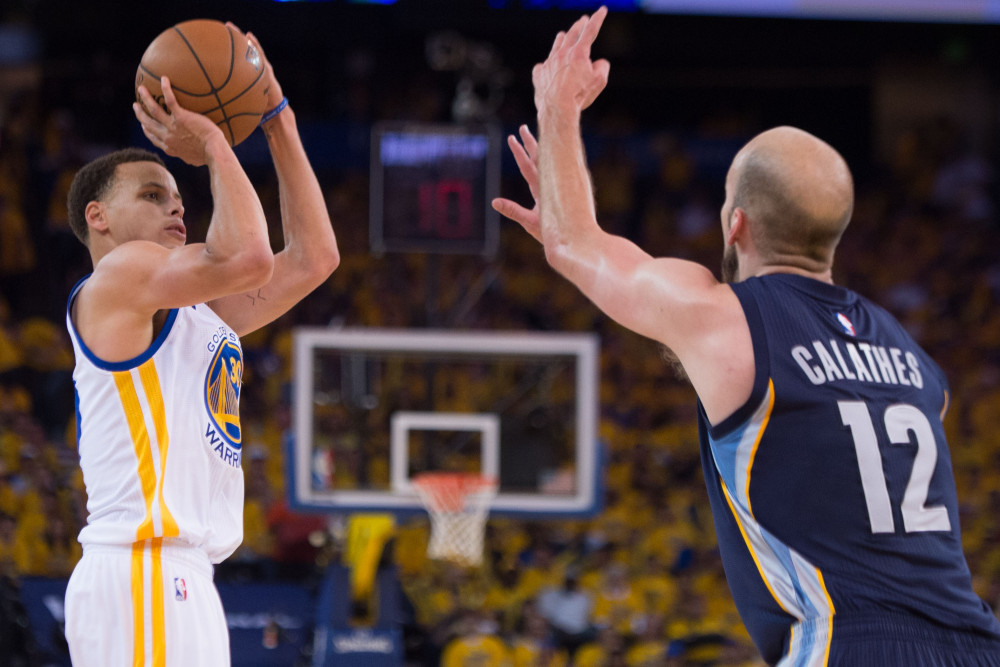 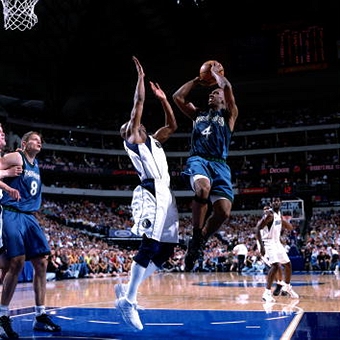 [Speaker Notes: Velocity at the time of the shot – more difficult if a player is moving instead of a set shot
Average velocity – also gives a sense of fatigue

https://usatftw.files.wordpress.com/2015/05/usatsi_8550645.jpg?w=1000&h=667
http://cache1.asset-cache.net/xr/611239.jpg?v=1&c=IWSAsset&k=3&d=133BFC9465023B04D1A643D247440905DFE8BF2A08AD5F63C91FE0DA142F3B7B]
Changes in acceleration
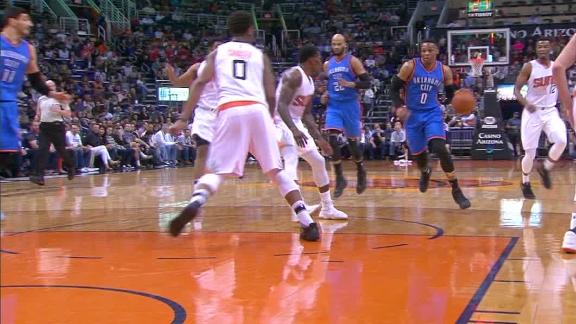 Number of times magnitude of acceleration is at least ten
[Speaker Notes: - Looking at the size of the accelerations of the player in the ten seconds before hand
- Trying to capture hesitation moves or cuts]
Game clock, shot clock
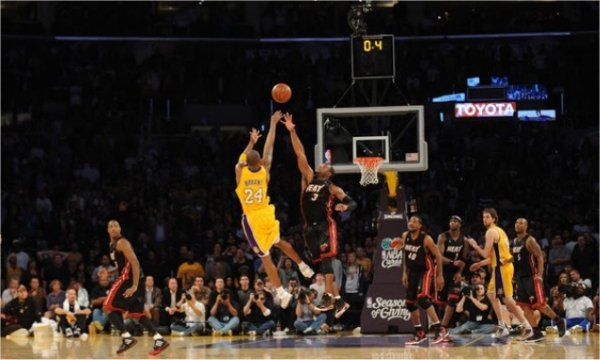 [Speaker Notes: Shooter might be forced into a bad shot if the shot clock or the game clock is running out

http://img.cinemablend.com/cb/b/a/7/4/4/b/ba744b79df65c33823ca605e4e7f56f947475f229bea8622c66cfb654c9d95aa.jpg]
Quarter
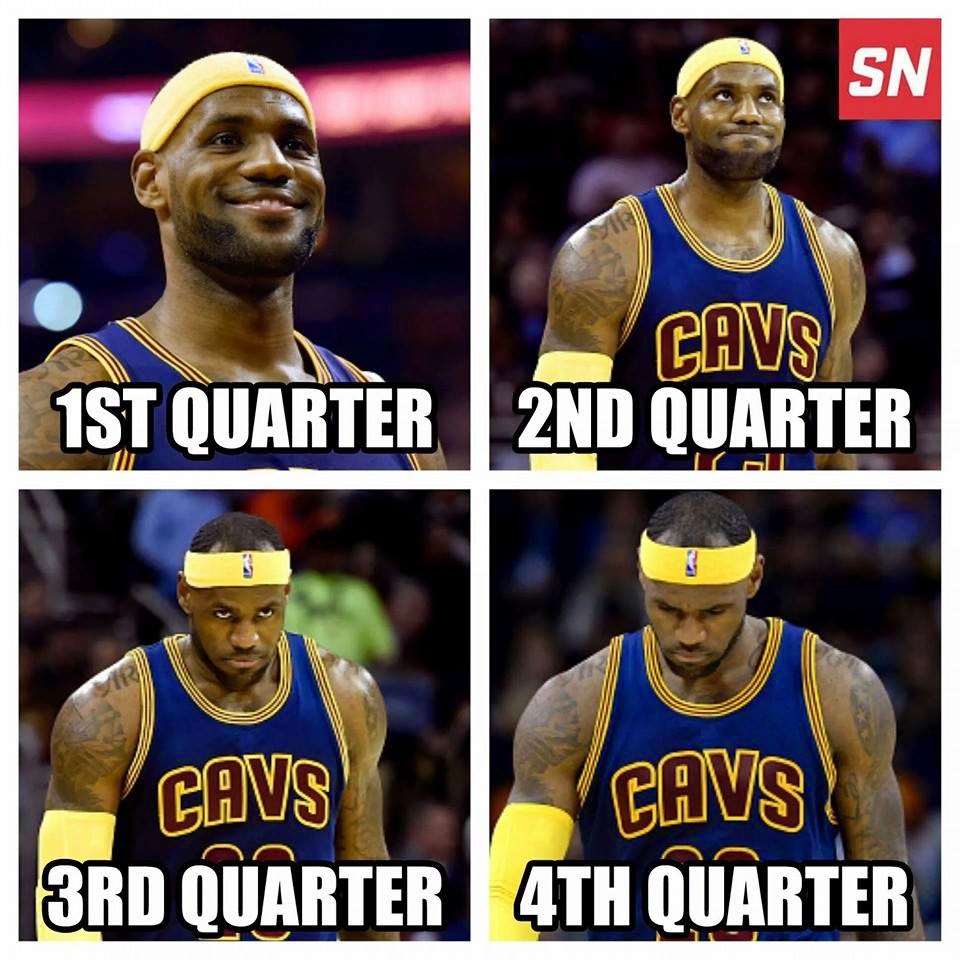 [Speaker Notes: http://4.bp.blogspot.com/-JyKrq-5fPsk/VFOhM0rizyI/AAAAAAAAYyU/1AdDHTM_a44/s1600/1st%2B4th%2Bqt%2BLebron%2Bjames%2Bback%2Bto%2Bmiami%2Bknicks%2Bvs%2Bcavs%2Bloss%2Bfunny%2Bnba%2Bmeme.jpg]
Number of possessions
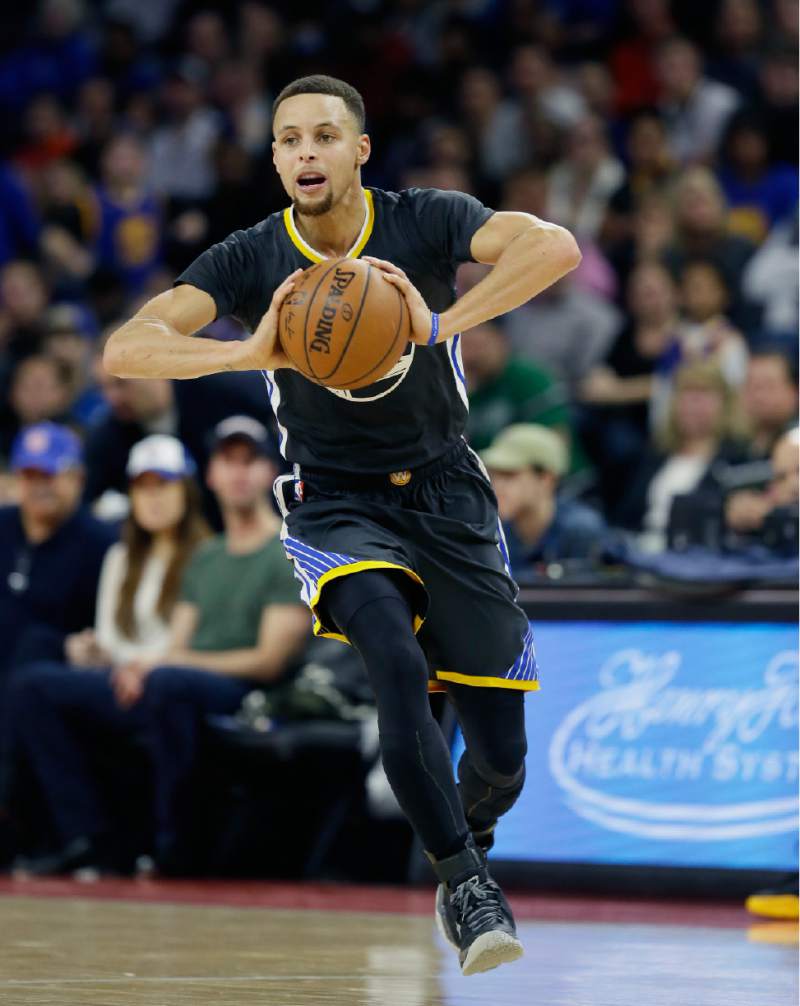 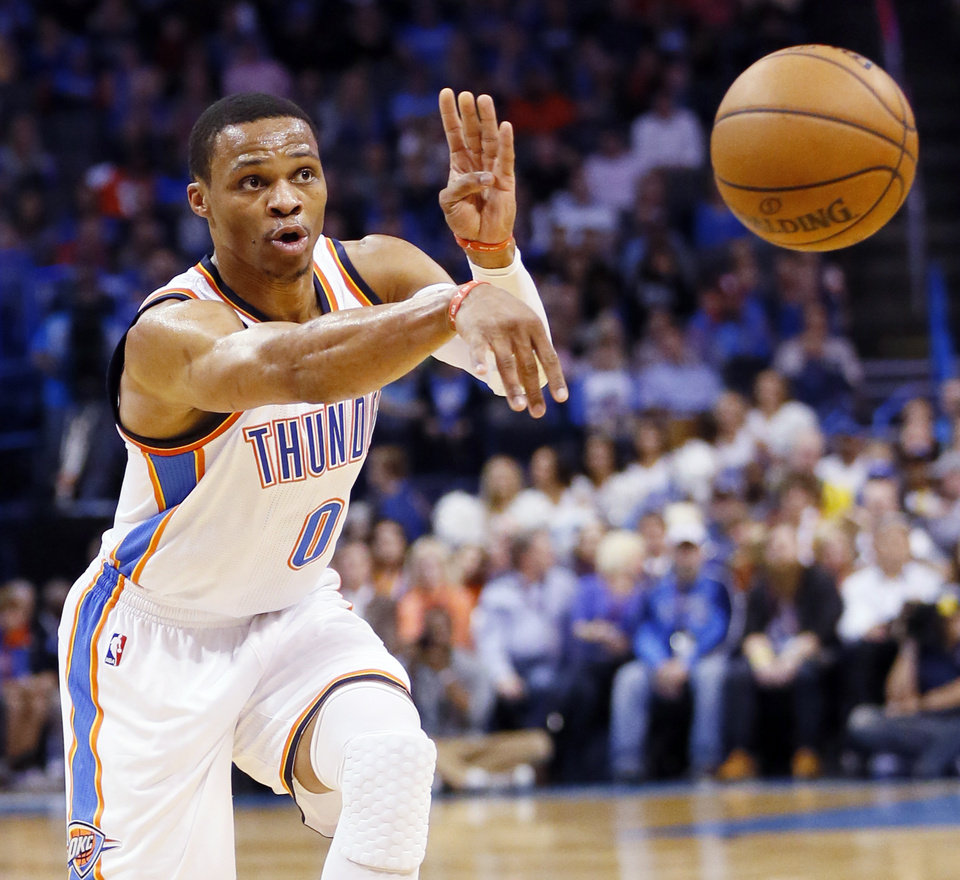 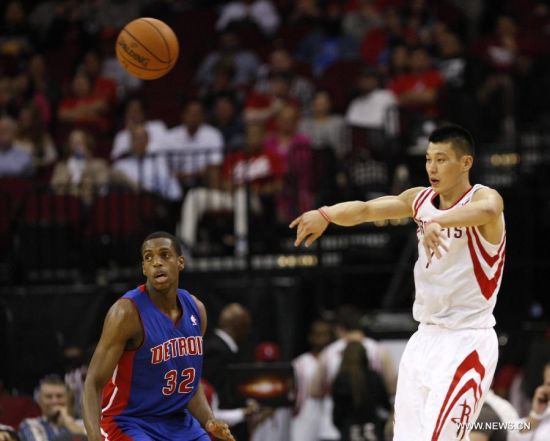 [Speaker Notes: Is this a set play, rapid passing? 


http://img.news.sina.com/sports/p/2012/1111/U150P5029T2D525342F24DT20121112091356.jpg
https://cdn2.newsok.biz/cache/r960-n_10bce606c5e7bdac8f598702801a0a54.jpg
http://www.pressdemocrat.com/csp/mediapool/sites/dt.common.streams.StreamServer.cls?STREAMOID=jXweL3WUCy0FpeQrsP92pc$daE2N3K4ZzOUsqbU5sYvNQRGD2Yz7HzLdYkqHbs2NWCsjLu883Ygn4B49Lvm9bPe2QeMKQdVeZmXF$9l$4uCZ8QDXhaHEp3rvzXRJFdy0KqPHLoMevcTLo3h8xh70Y6N_U_CryOsw6FTOdKL_jpQ-&CONTENTTYPE=image/jpeg]
Other Shot
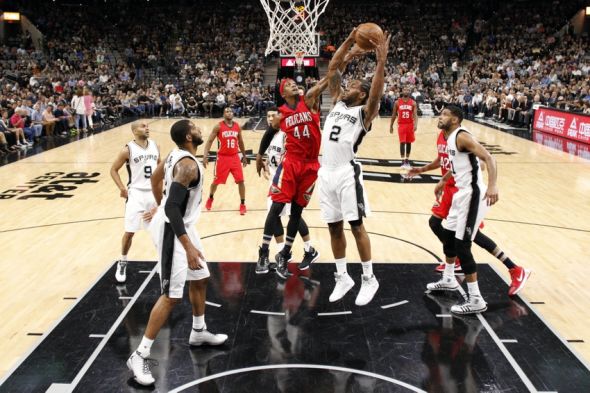 [Speaker Notes: If there is another shot within ten seconds, some of the information will overlap
Could be a put-back from a missed shot

http://cdn.fansided.com/wp-content/blogs.dir/377/files/2016/05/dante-cunningham-kawhi-leonard-nba-new-orleans-pelicans-san-antonio-spurs-590x393.jpg]
Shot Summary
shot_num                        62991
shooter                            Tony Wroten
game_date                      2015-12-18
game_clock                     23354
shot_clock                       13.57
quarter                             2
shot_val                           2
other_shot                      1
num_poss                        1
made                                False
x_loc                                 6.27866
y_loc                                 23.57105
new_x                               6.27866
new_y                               23.57105
court_zone                      2
shooter_dist_to_ball     1.566845
shooter_vel_at_shot     11.03675
shooter_avg_vel                   8.81236
shooter_dist_traveled         88.1236
closest_defender                  Kristaps Porzingis
closest_defender_dist         2.789071
closest_defender_angle      1.187482
closest_def_loc                      left
num_close_def                      3
closest_teammate                Jerami Grant
closest_teammate_dist       8.477188
closest_teammate_angle    2.075077
closest_teammate_loc         left
num_close_team                   0
accel_changes                        61
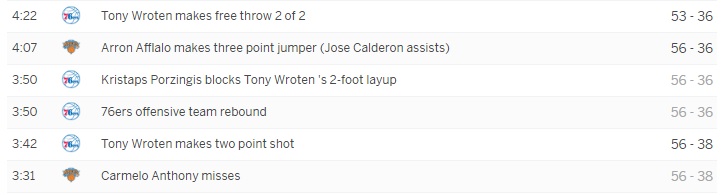 MODELING
Modeling Data
[Speaker Notes: Training/Test Set]
Test Data
41% Made
59% Missed
[Speaker Notes: Training data used to fit the models]
Penalized Logistic Regression
Truth
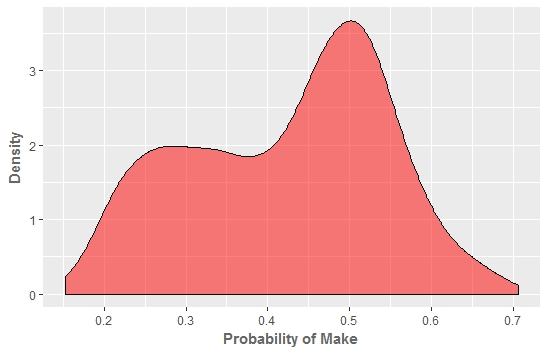 Predictions
[Speaker Notes: - Began with a simple model to determine if a linear relationship was feasible
Performed poorly
Linear relationship is not feasible
Model does not assign shots to be made with a high probability
Most are within 0.2-0.5 range]
Decision Tree
Truth
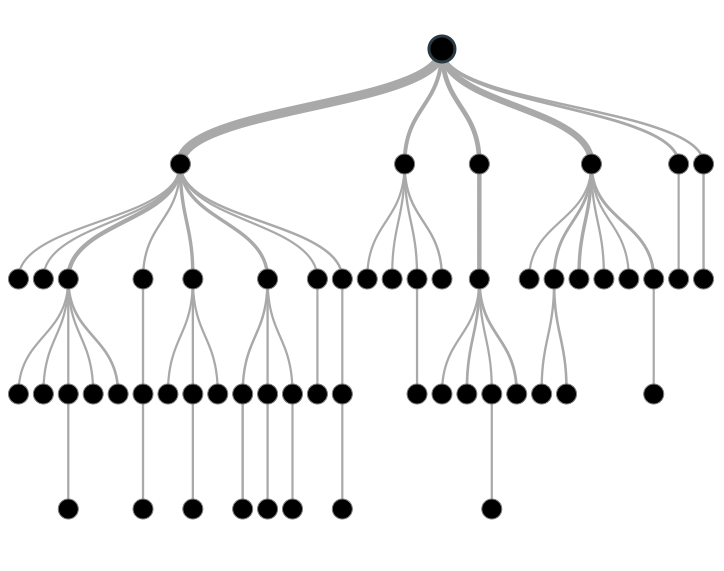 Predictions
[Speaker Notes: https://www.analyticsvidhya.com/wp-content/uploads/2016/04/dt.png]
Random Forests
Truth
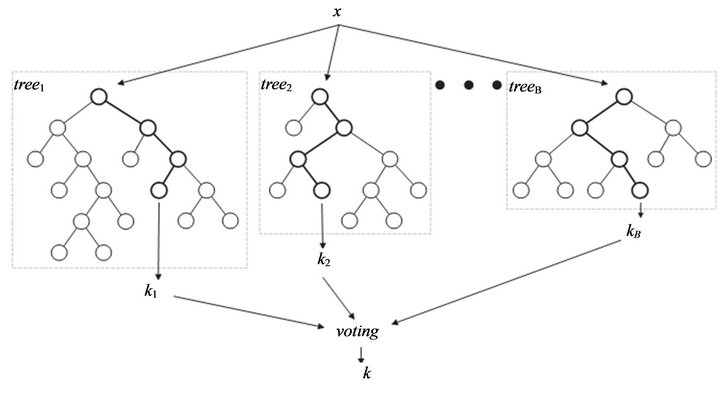 Predictions
Support Vector Machine
Truth
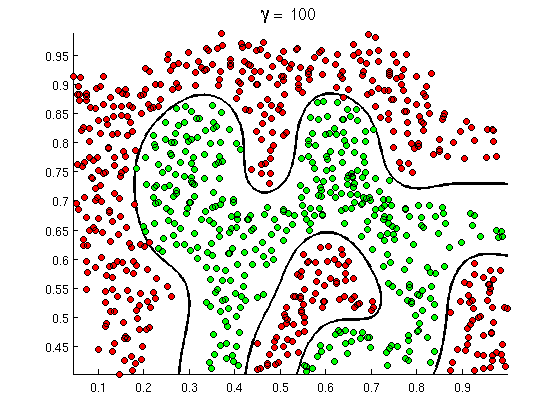 Predictions
CONCLUSION AND FUTURE WORK
Models were unsuccessful
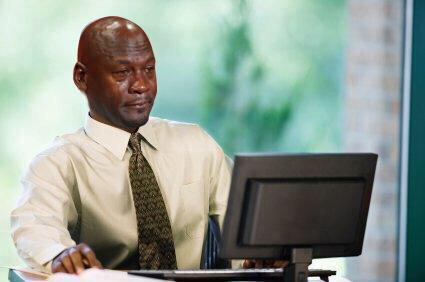 [Speaker Notes: Why were the models unsuccessful?
Features do not account for enough of the variation of whether a shot will go in
Very complicated question that is difficult to analyze
Given the timeframe and data management issues,  only time to begin with some simple approaches]
Additional Features
Defensive strategy (man-to-man vs. zone)
 Account for individual players’ skill levels
[Speaker Notes: Initial thought is that more features are needed to account for variation
Defensive strategy: easier to shoot certain types of shots against certain defenses
Players have different skill levels (not enough data for individual models)
Different levels for both offense and defense

Ten seconds might be too long a time – could incorporate moments on defense or that don’t really affect the shot

Would more summary features be enough?]
Spatial/temporal aspects
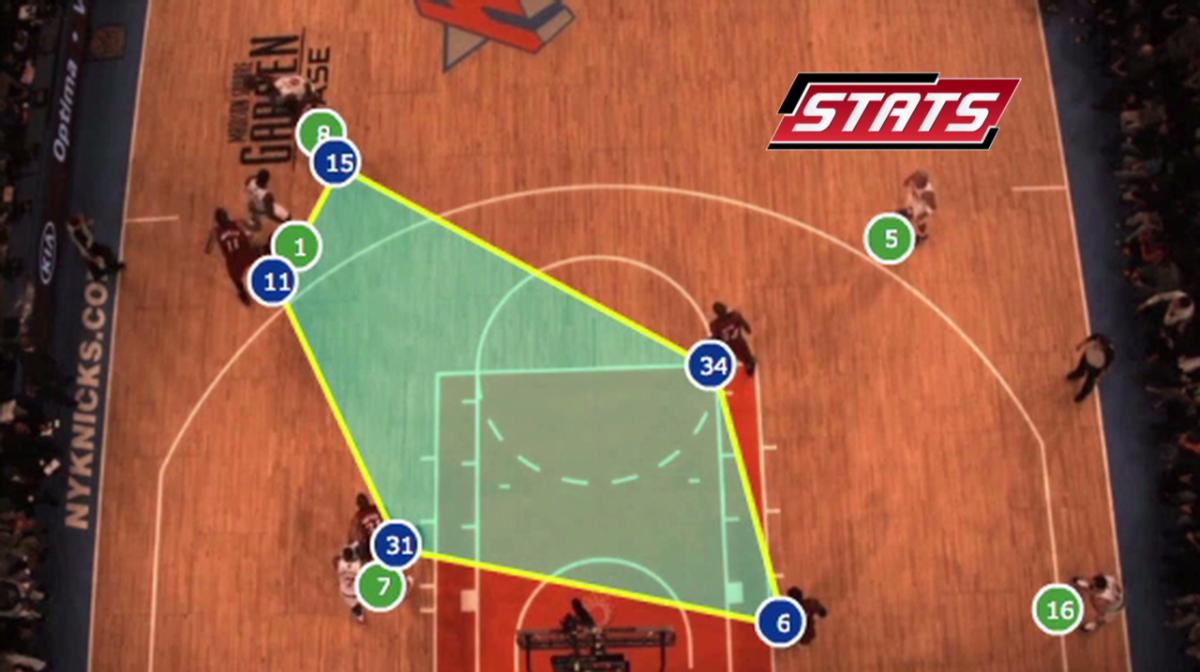 [Speaker Notes: Need to incorporate spatial and temporal aspects of the data
Most of the features are summaries of the ten seconds, don’t take into account the positions of all of the players at the time
So much more affecting the outcome of a shot than what is captured in the data


http://www.sporttechie.com/wp-content/uploads/2016/01/130913094124-20130913-stats-2-00000124.1200x672.jpg]
Skills Developed
Infrastructure for working with data of this magnitude
JSON files
Working in the terminal, vim
Slurm/screens
Web scraping
Selector in R
Quality assurance
Situations that led to inconsistencies
Identifying ways to check for correctness
[Speaker Notes: Found the (lack of) model performance disheartening
However still developed many important skills 
                  - Challenges of working with large data and messy data sets
                  - How to check that values are reasonable
                  - Linux environment]
Thank You!
[Speaker Notes: Why were you interested in this project?
Played basketball for all four years in college
Initially became interested in statistics because of its applications in sport
Project as a way to combine interests in statistics and basketball]